Проектная деятельность, в рамках внеурочного курса «Экспериментальная физика» для основной школы.
Синякова О.Е., учитель физики, МАОУ СОШ №85
Дети вчера… и сегодня…
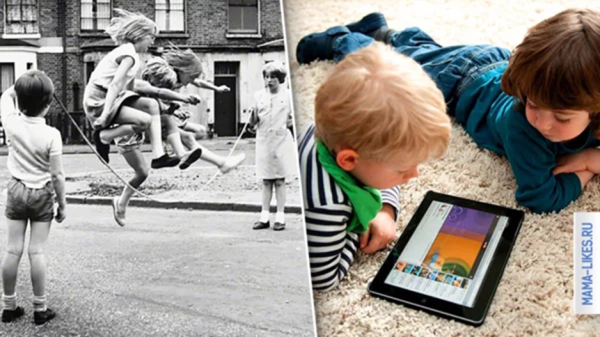 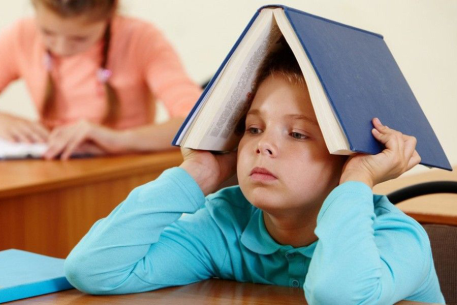 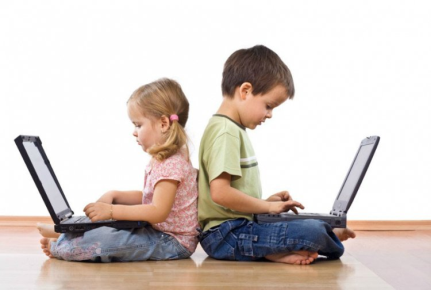 Компоненты для успешной самореализации подростка
Наличие коммуникативных навыков
Креативность
Овладение информационными технологиями
Проект – это вид расширенной работы над определенной темой (вопросом), в которой содержание и способ представления определяются самими учениками.
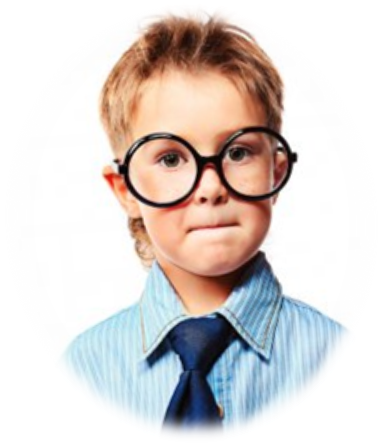 Метод проектов – личностно-ориентированная организация учебной деятельности
Виды проектов
Информационно-реферативные
Продуктивные
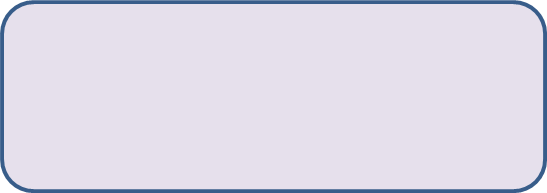 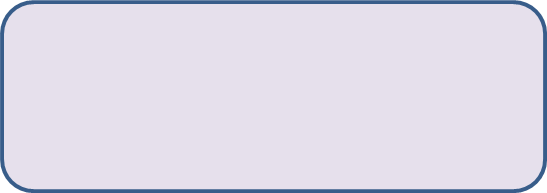 Проектно-ориентированные
Исследовательские
Этапы проектной деятельности
Выбор темы. 
Формирование проблемы
Исследование проблемы
Детализация и постановка новых вопросов
Постановка цели и задач проекта
Создание гипотезы. Анализ проблемы
Определение методики выполнения работы
Защита проекта
Выполнение проекта
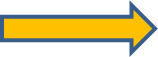 Ребенок должен уметь
Выявлять проблему
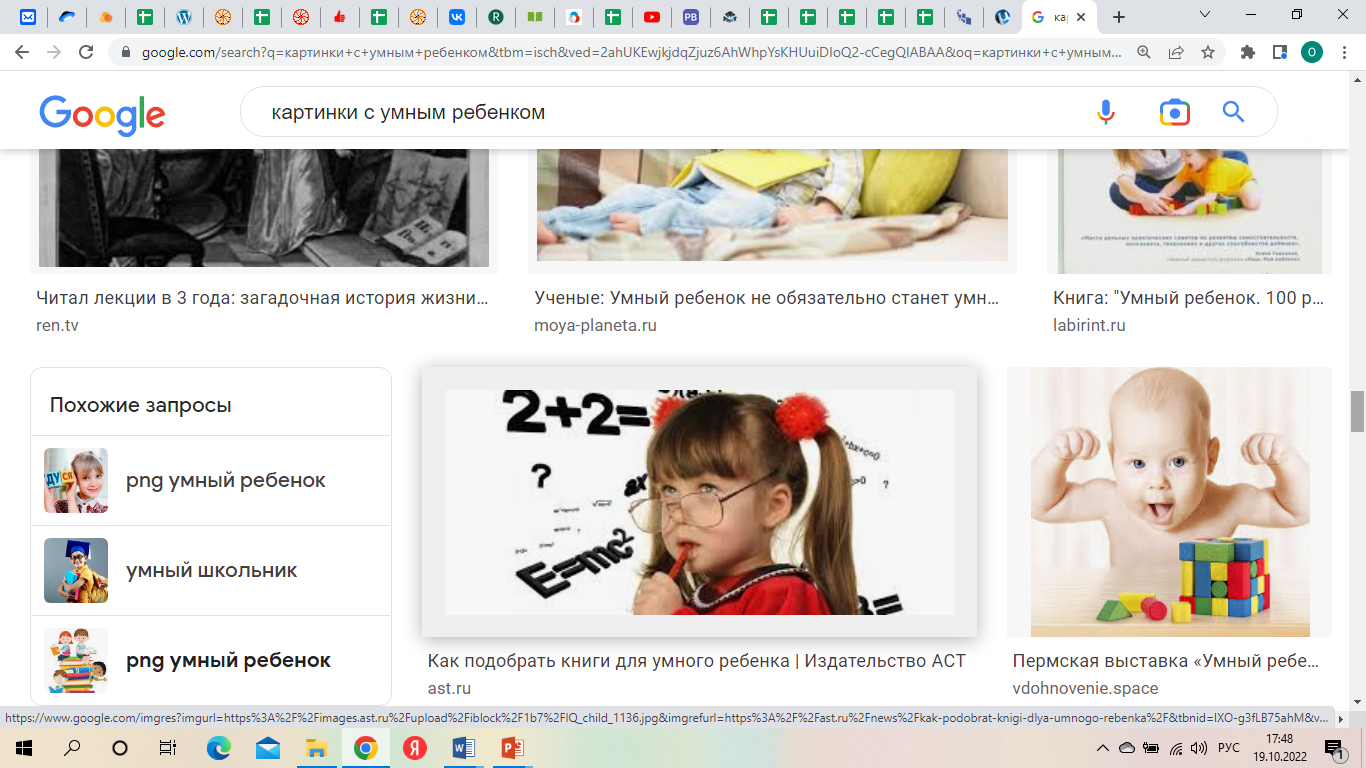 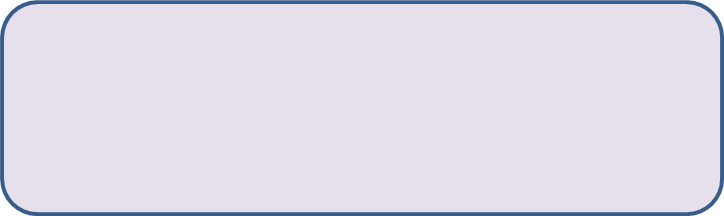 Определять цель и пути достижения
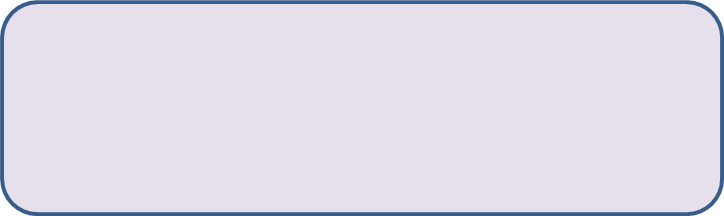 Планировать деятельность
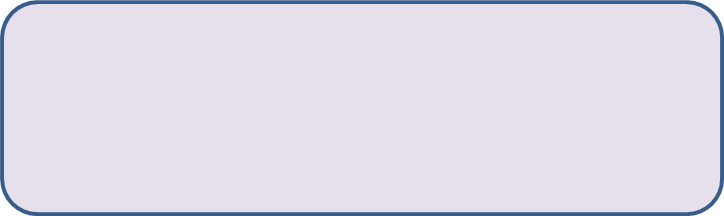 Следовать графику заданной работы
Требования к содержанию проекта
Критерии оценки проекта
Четкость поставленной задачи
Практическое значение (актуальность)
Обоснование методики
Внедрение результатов
Содержание работы
Оформление и наглядность
Обоснование актуальности работы
Цель должна быть раскрыта в задачах исследования
Опора на научные положения, законы, ссылки на источники информации
Конкретные выводы, базирующиеся на основании проделанной работы
Защита проекта (5-10 минут)
Краткое введение (обоснование актуальности выбранной проблемы)
Детальное описание объекта и методики работы
Данные работы представлены в табличной или графической форме
Краткие и лаконичные выводы
Выбор темы проекта по критериям
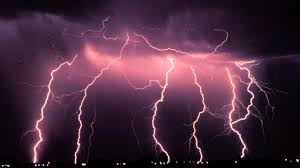 Субъективный – тема должна соответствовать интересам ребенка
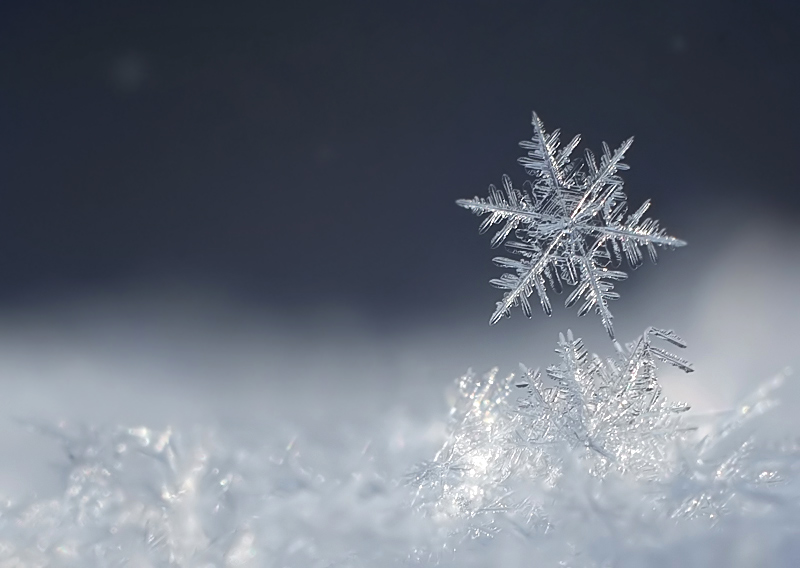 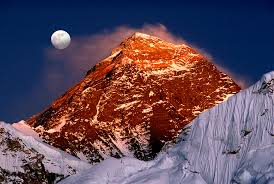 Объективный - тема должна быть актуальной, т.е. недостаточно изученной и важной в научном и практическом отношениях. Должна быть реально выполнимой
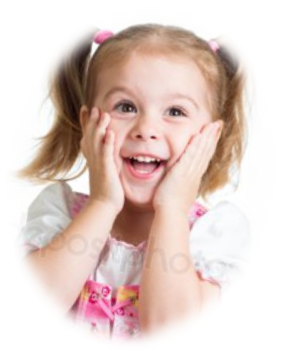 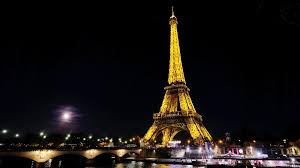 Интересный факт/вопрос/проблема
Цели исследования носят всеобщий характер (стратегия проекта)
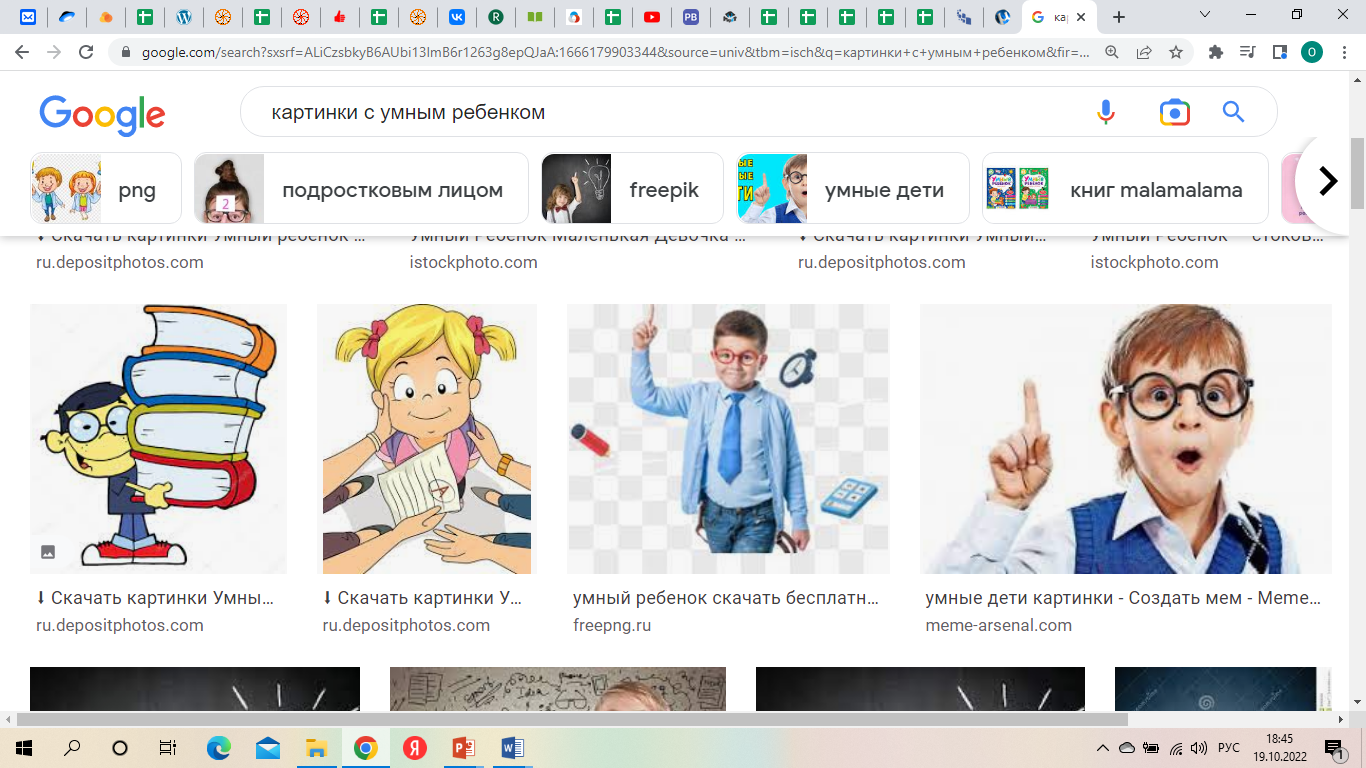 Задачи - своего рода план исследования (тактика проекта), задачи в ходе исследования могут изменяться или добавляться.
Способы получения информации для проекта
Наблюдение
Анкетирование Опрос
Цифровая лаборатория
Эксперимент
Работа в сети Интернет
Работа с литературой
Повысить степень наглядности эксперимента  и  визуализации его результатов
Уменьшить время, затрачиваемое на организацию и проведение фронтального и демонстрационного эксперимента
Расширить список экспериментов
Проводить измерения в «полевых»  условиях
Модернизировать
традиционный эксперимент
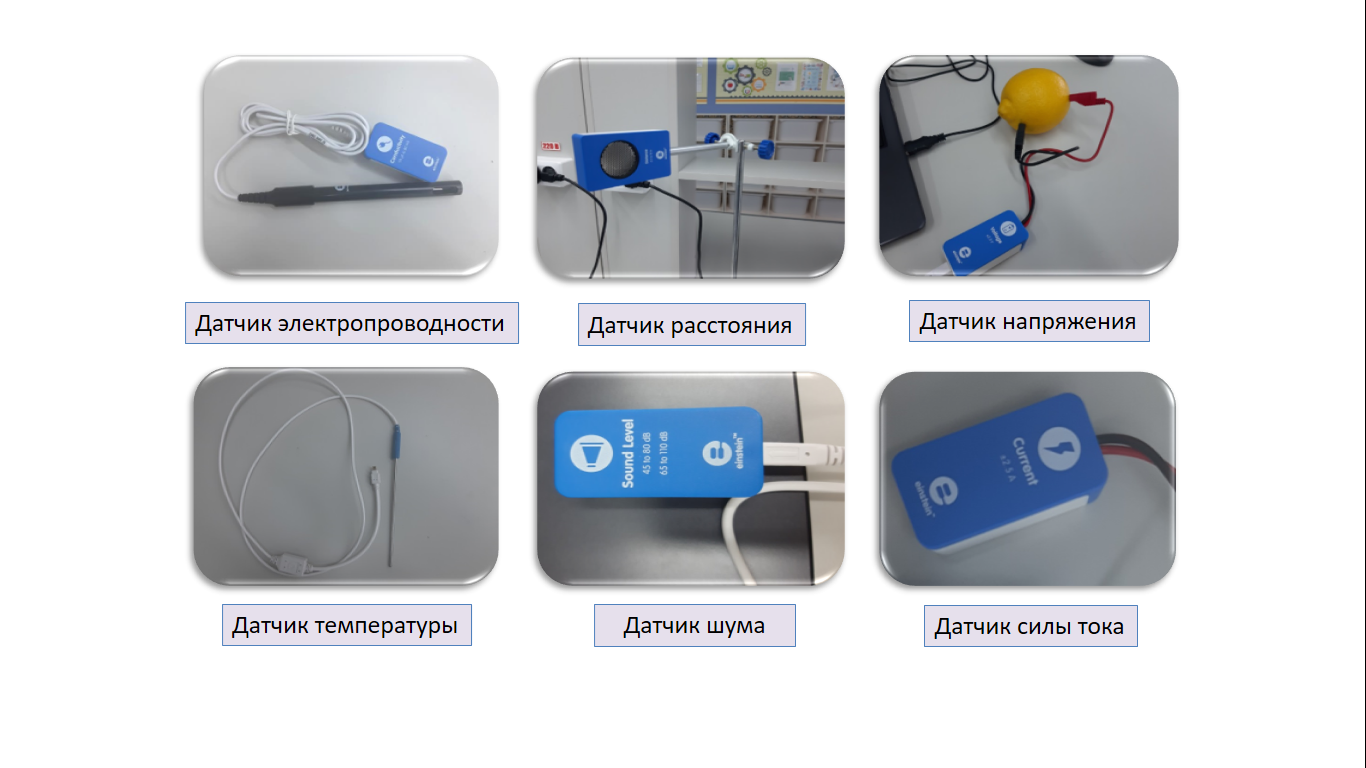 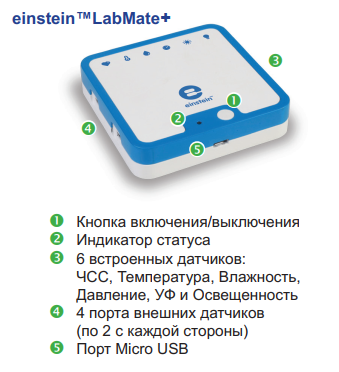 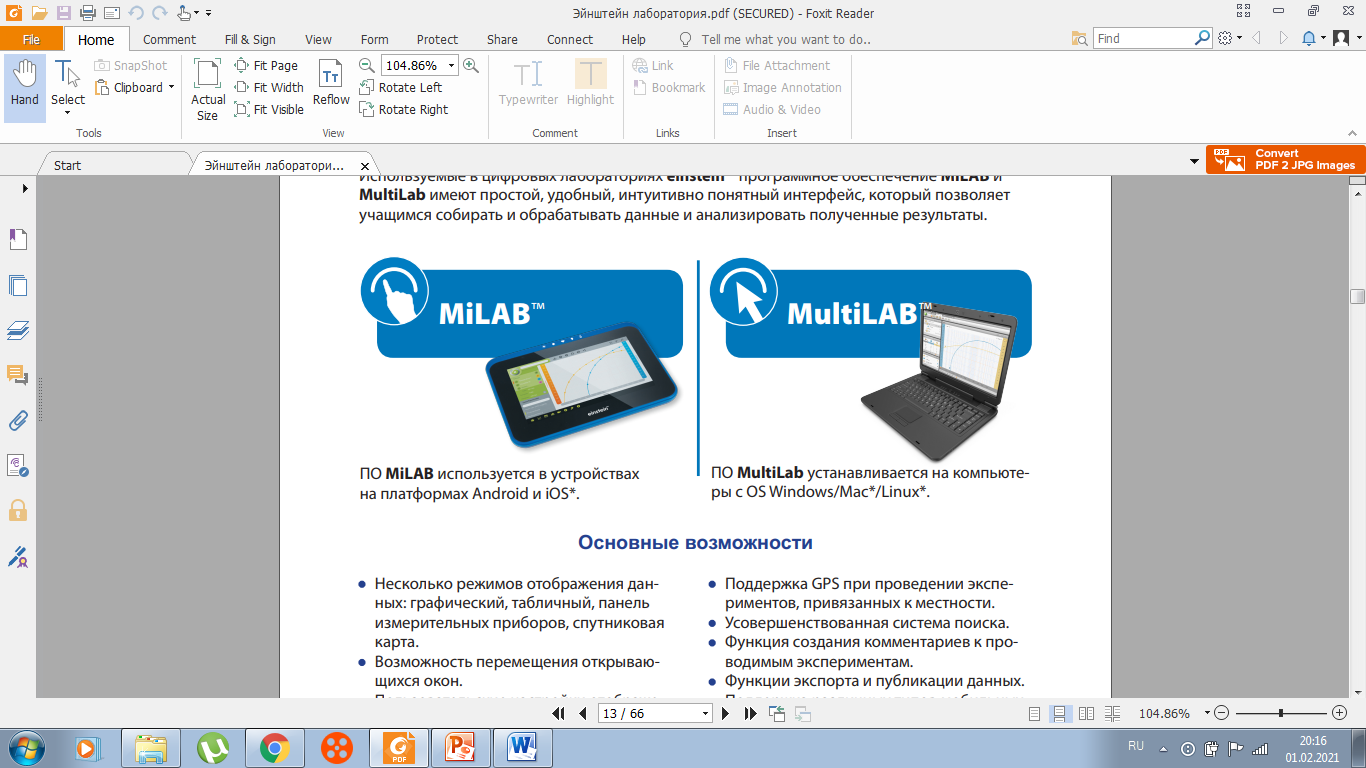 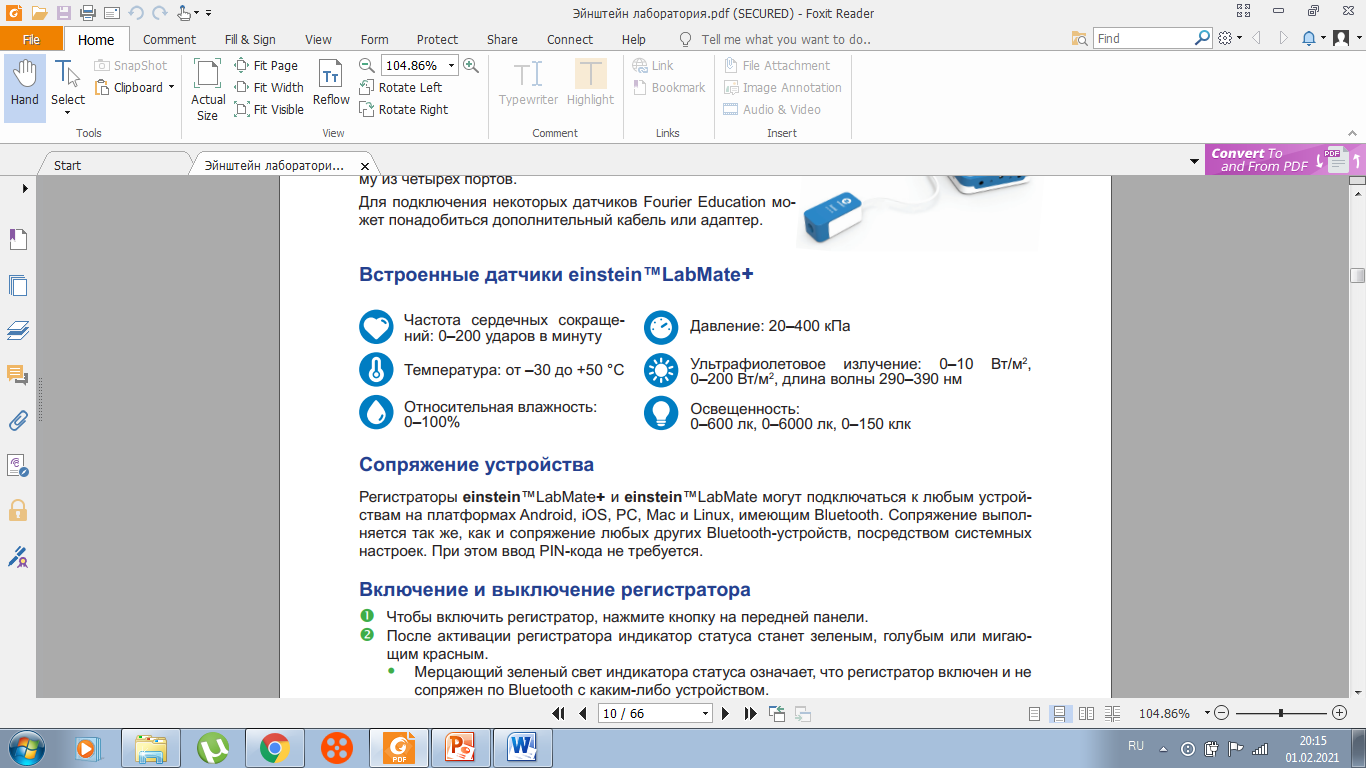 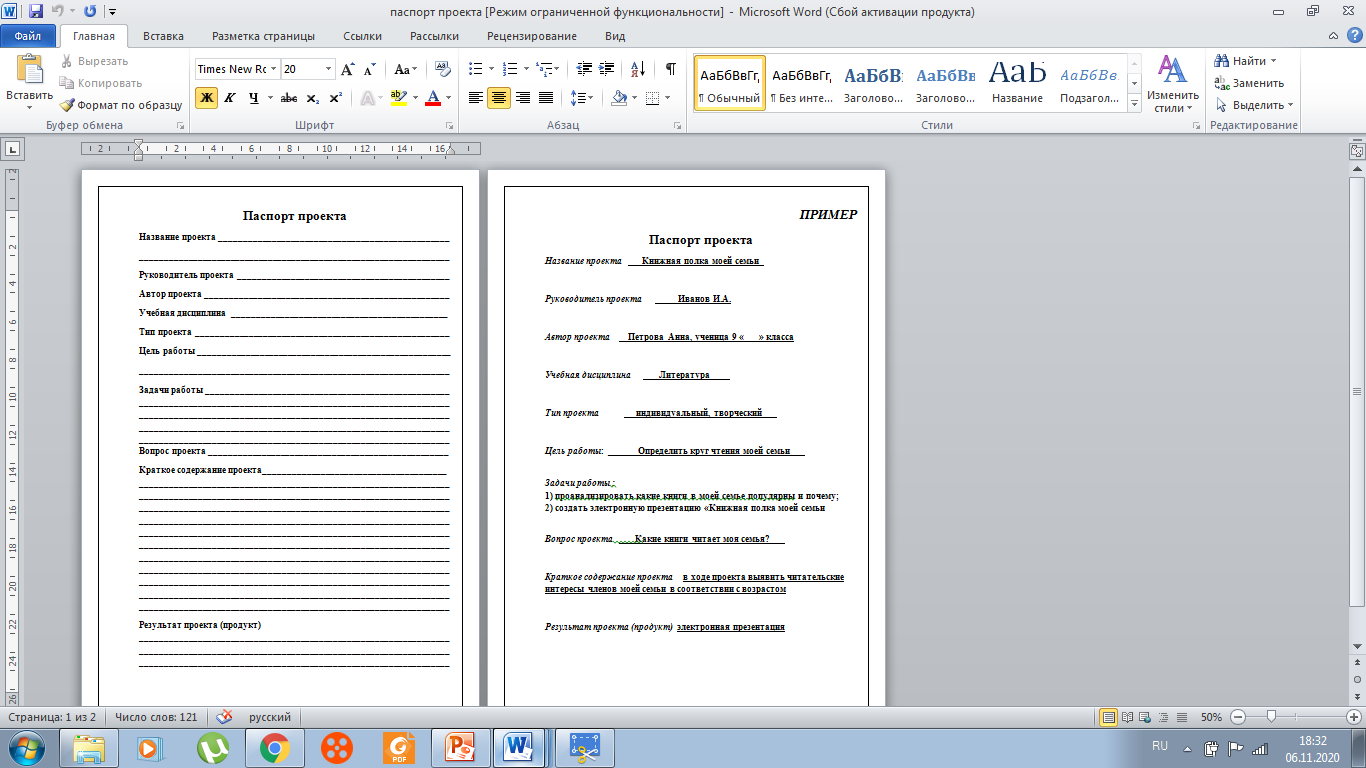 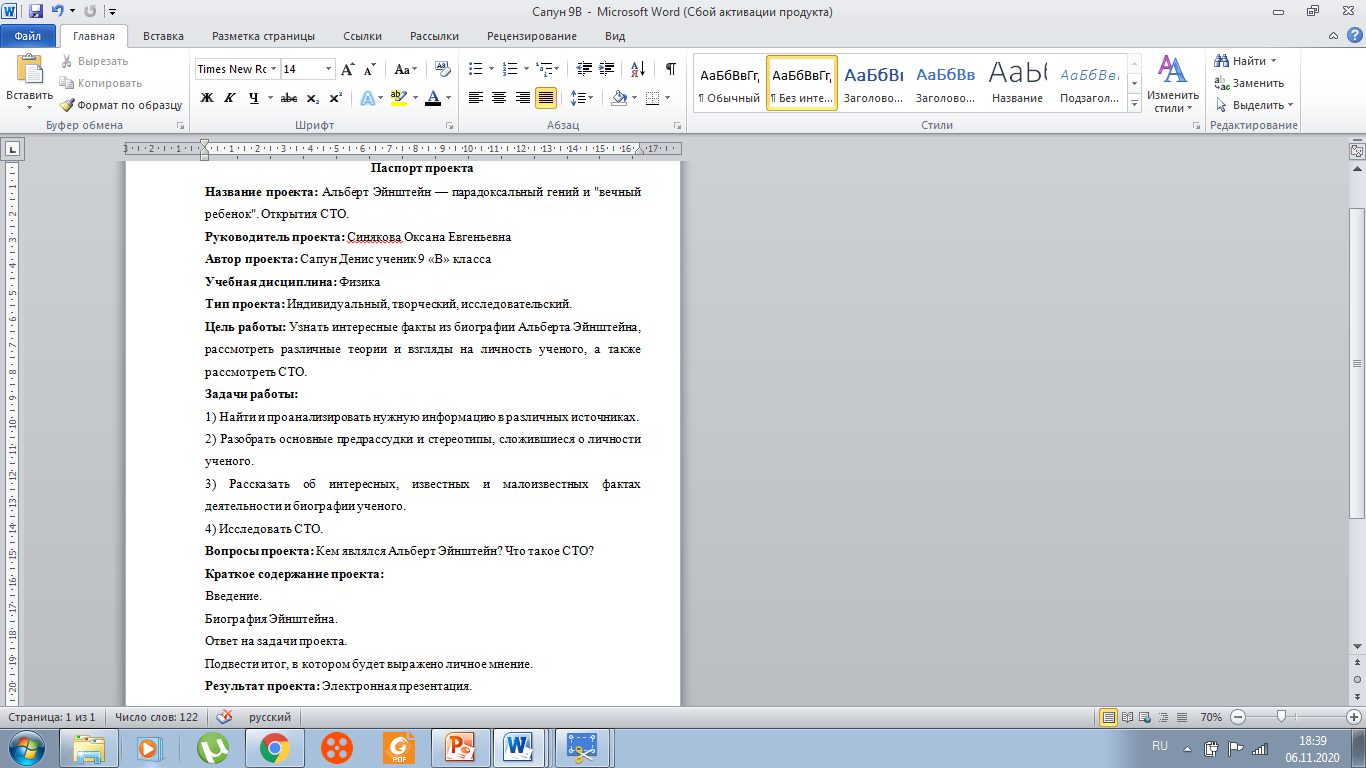 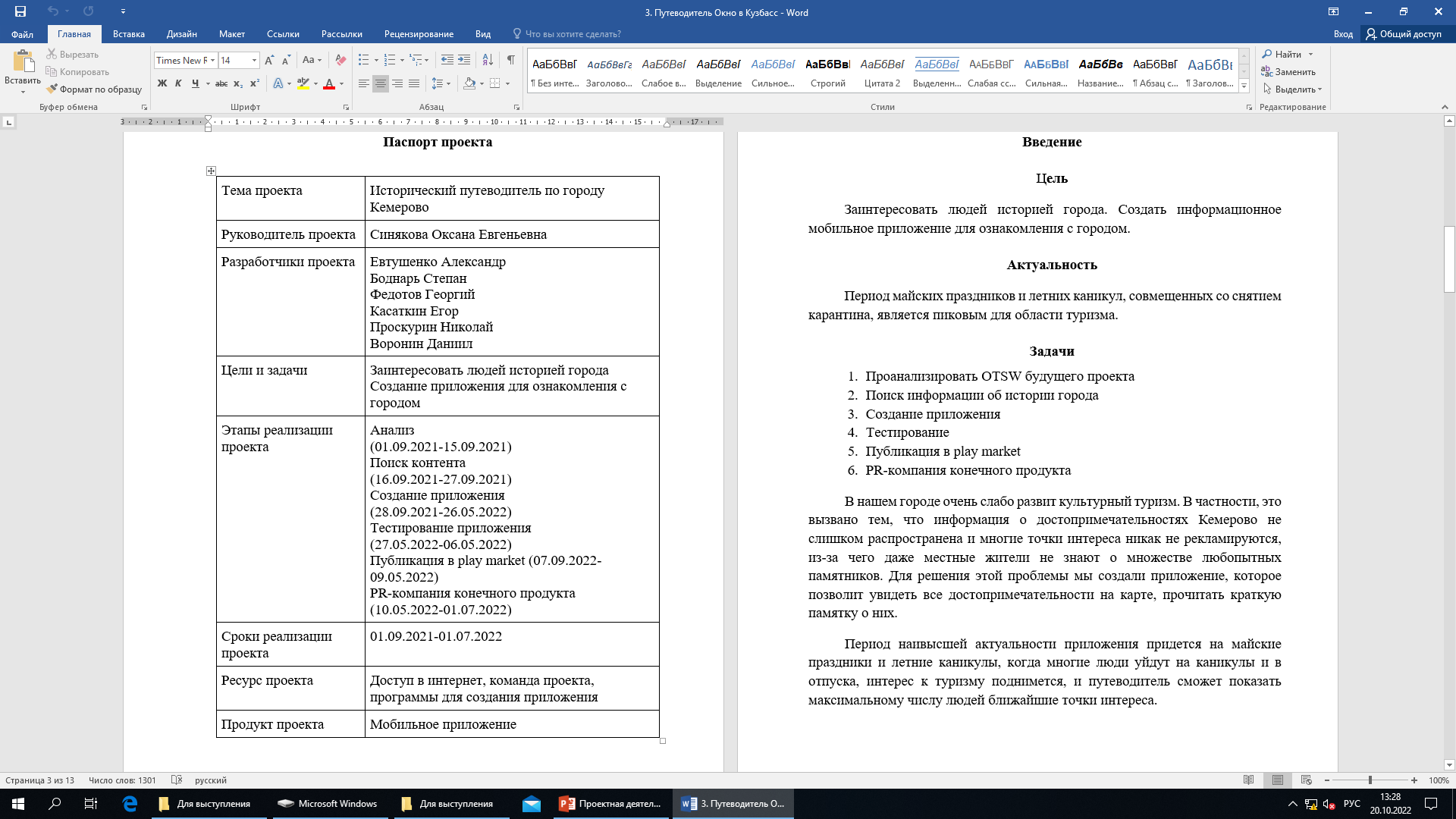 Наши проекты
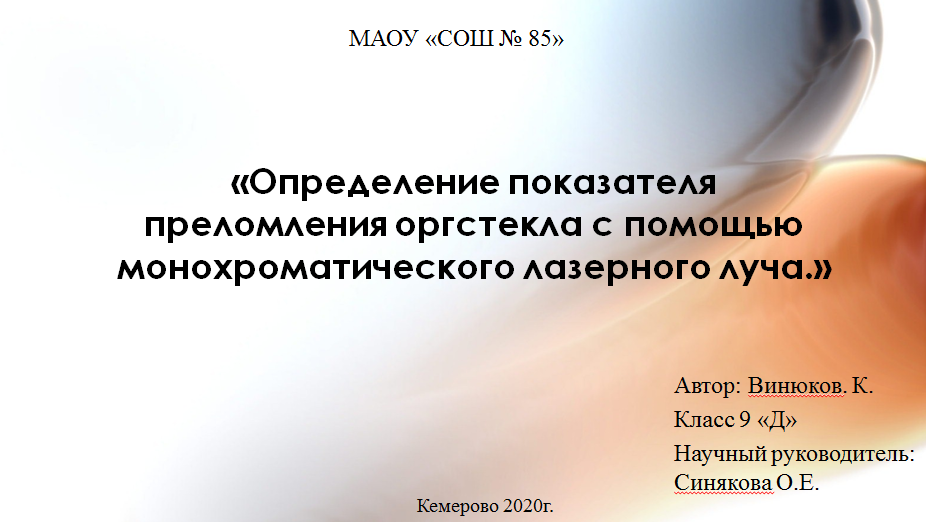 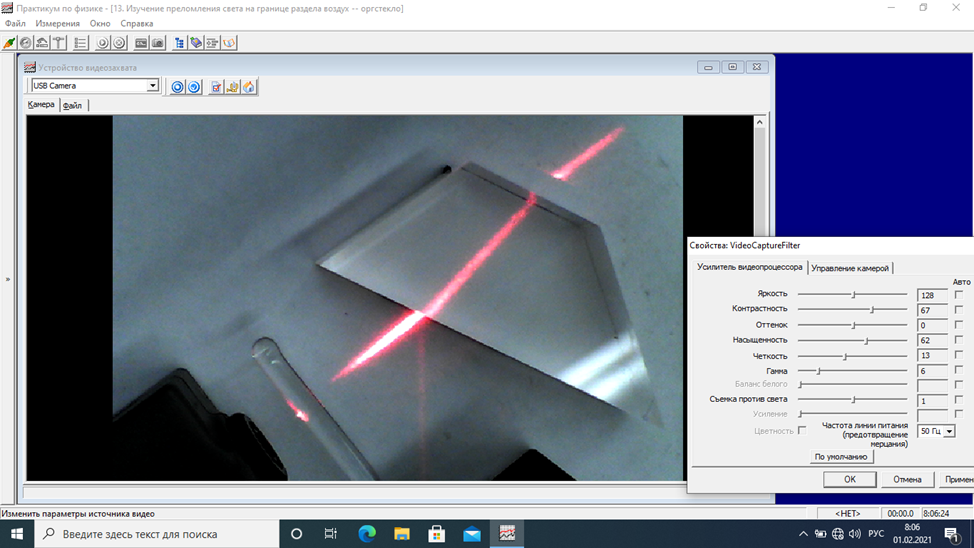 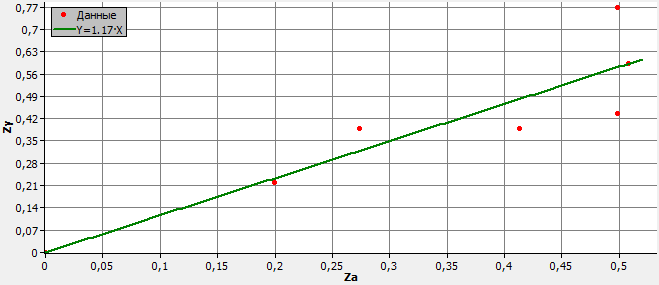 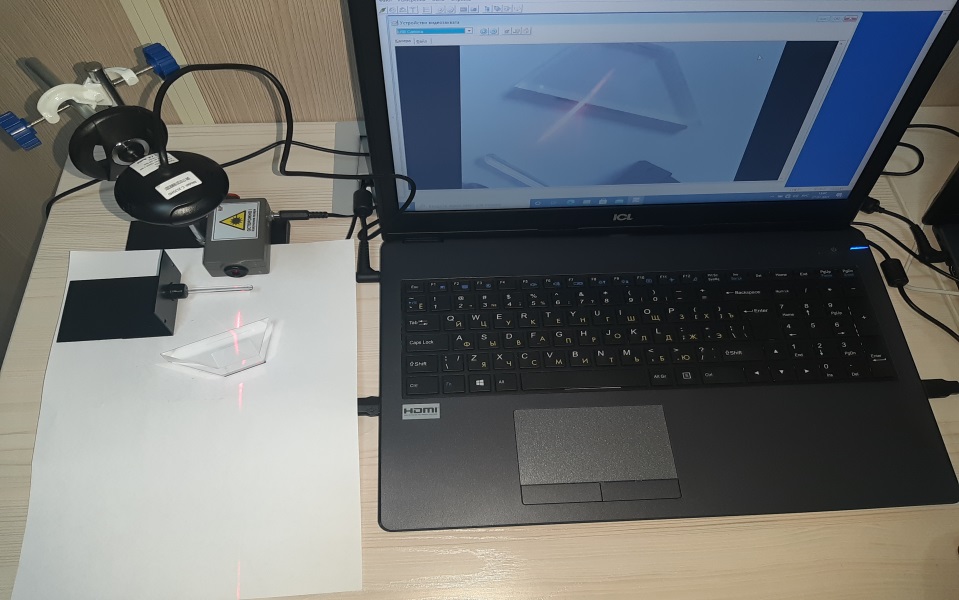 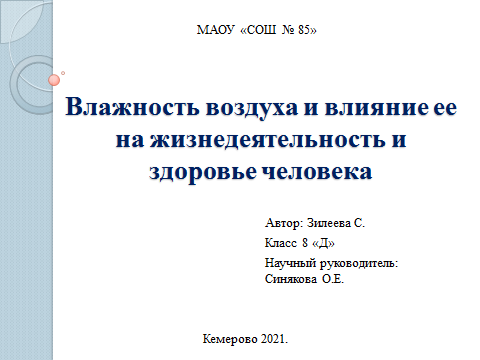 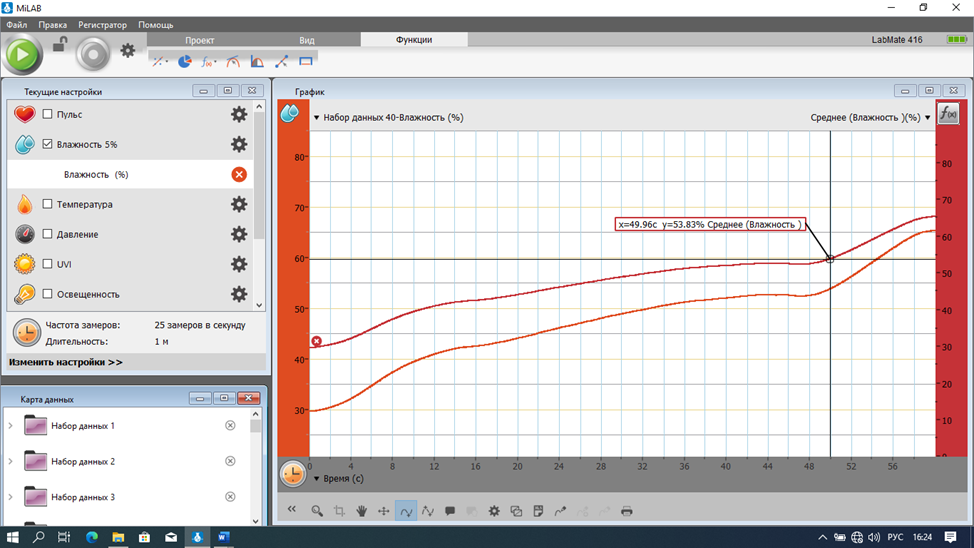 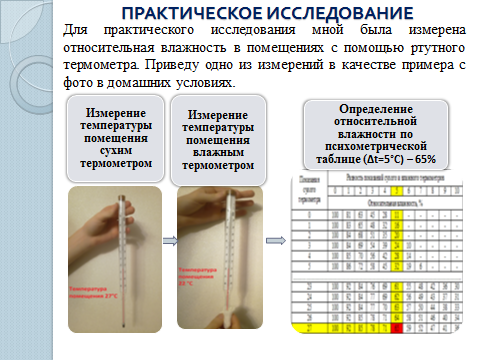 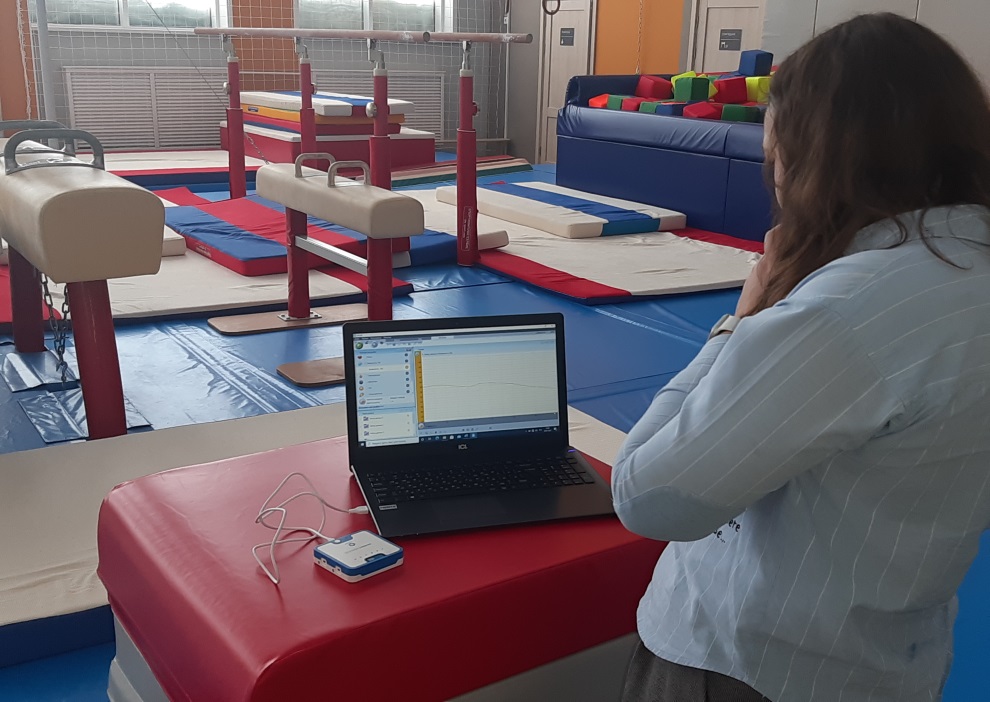 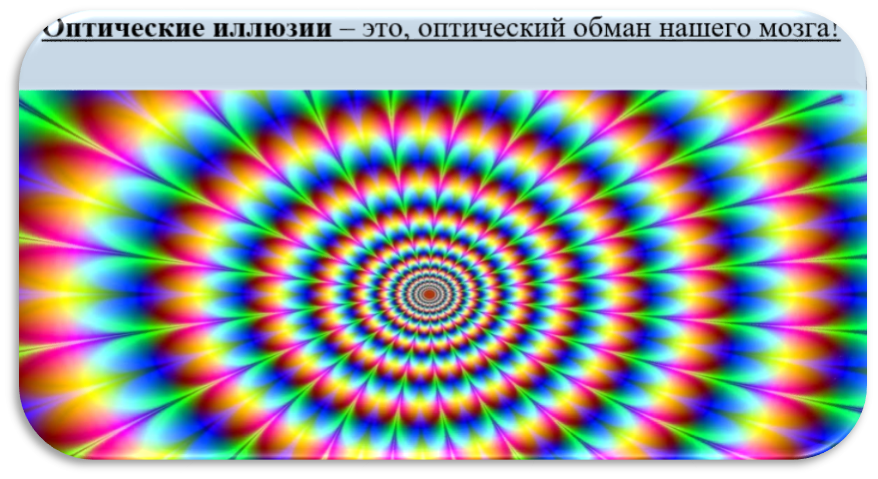 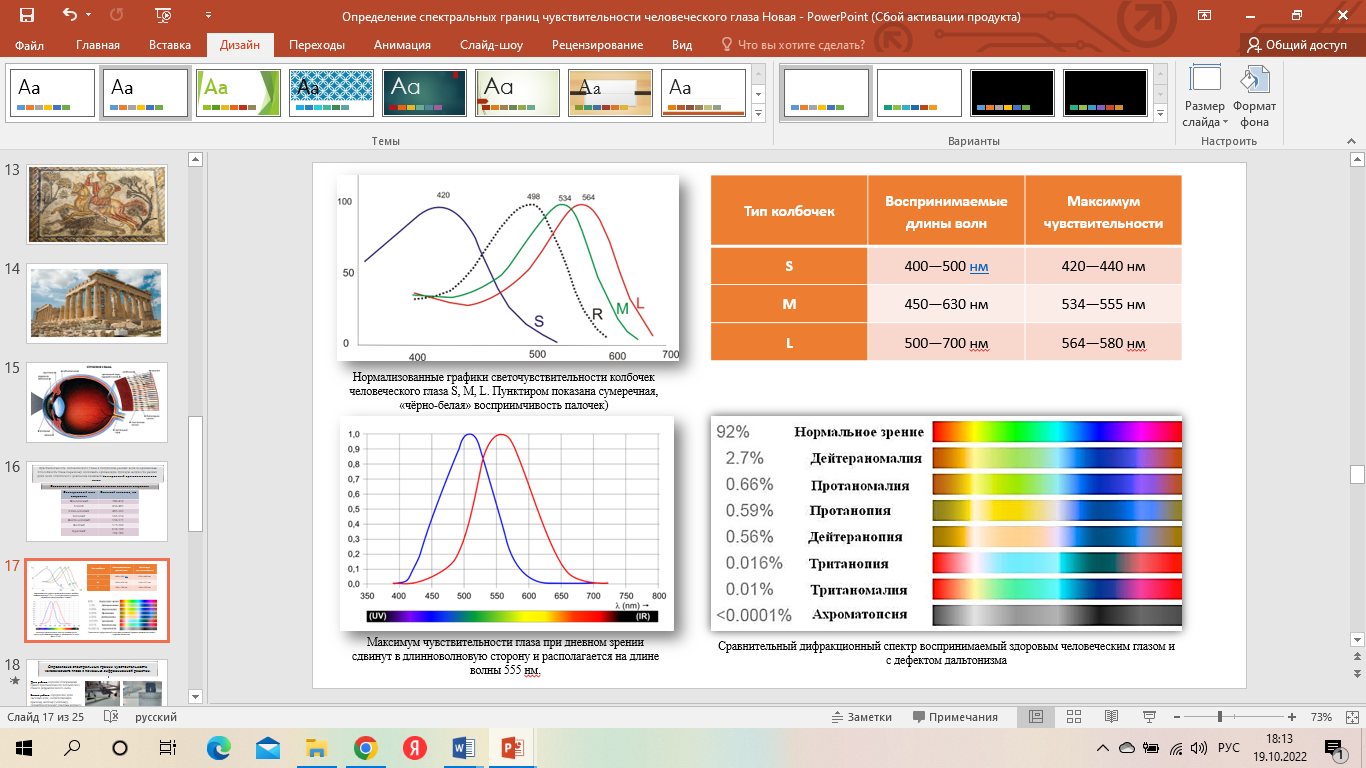 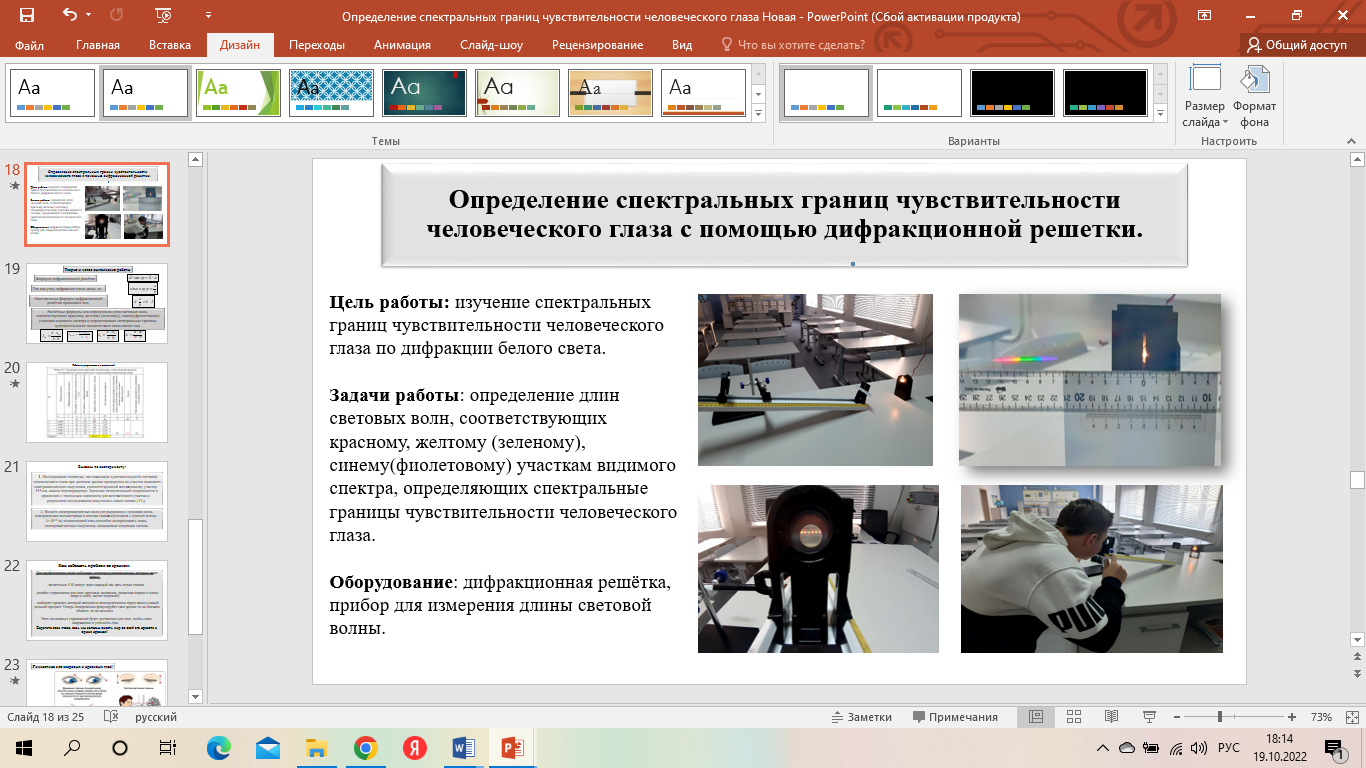 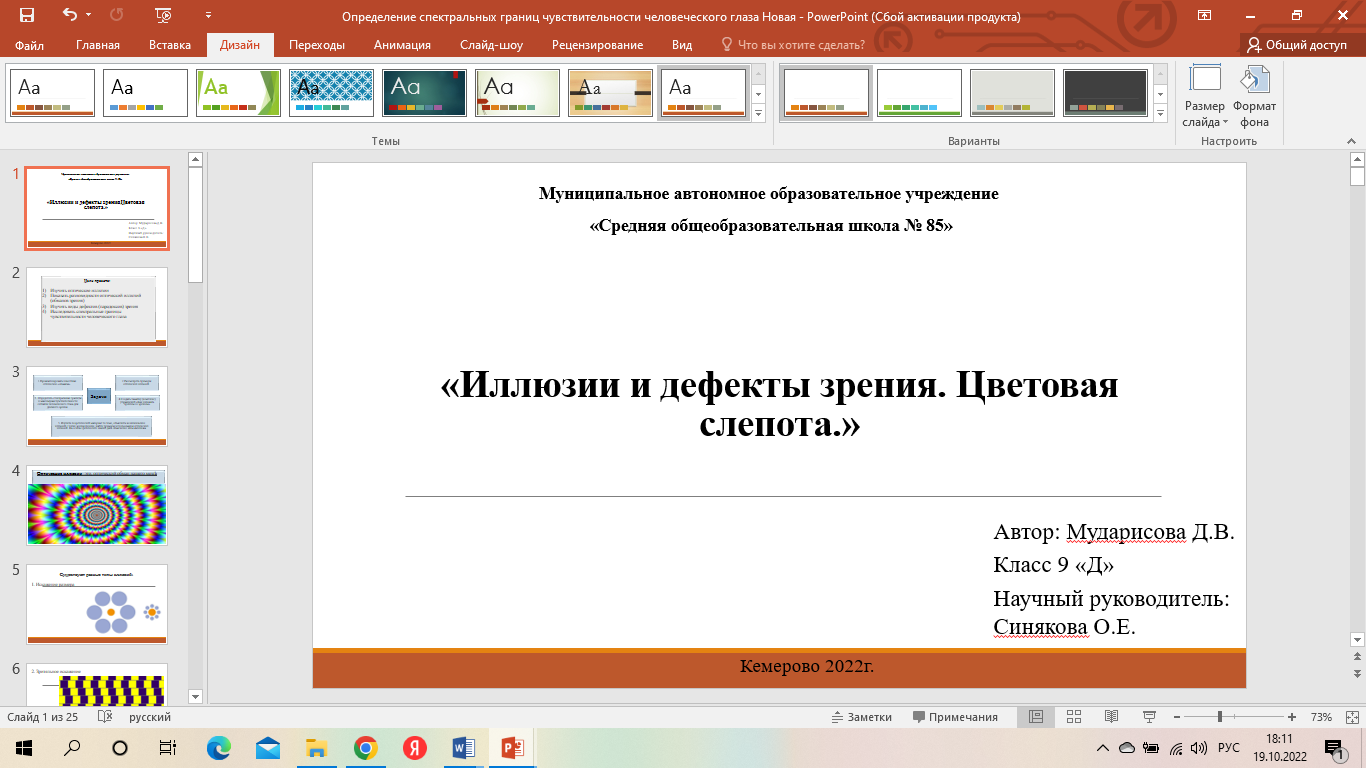 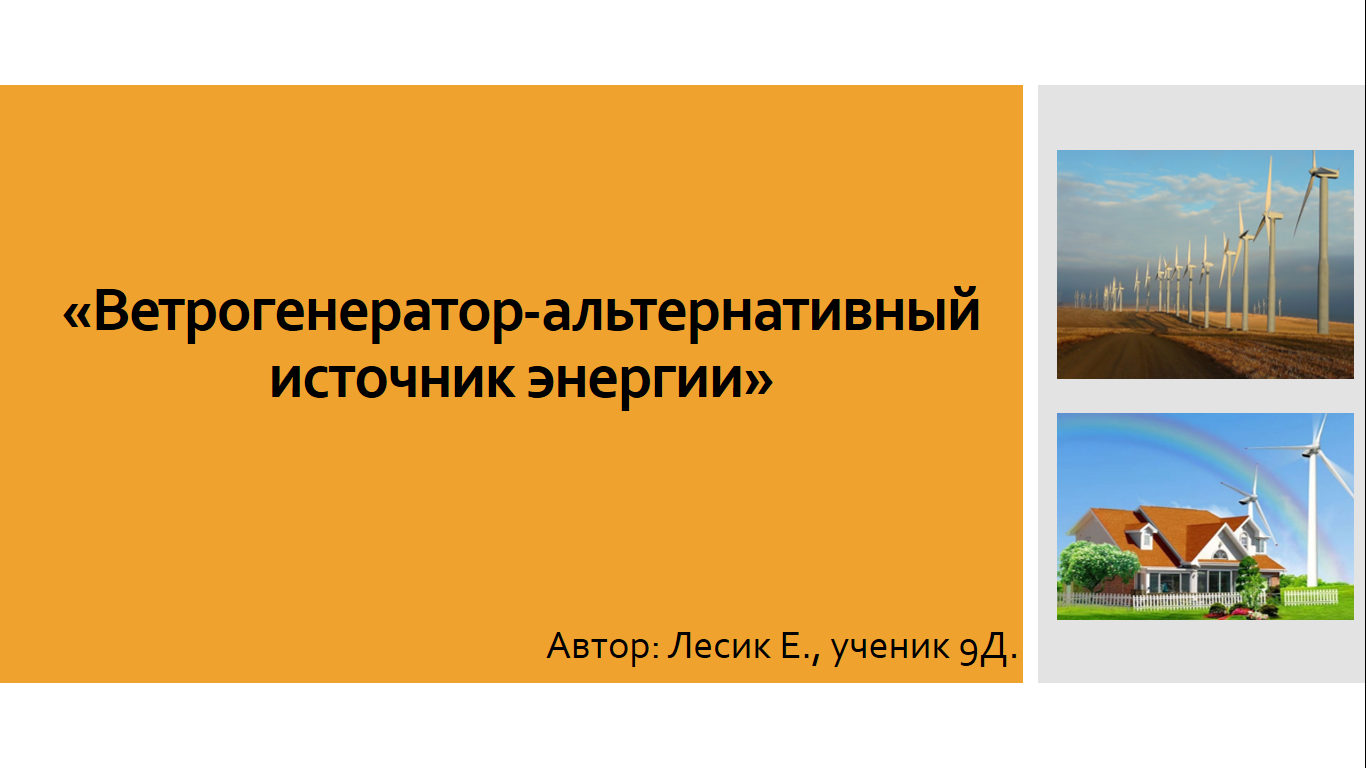 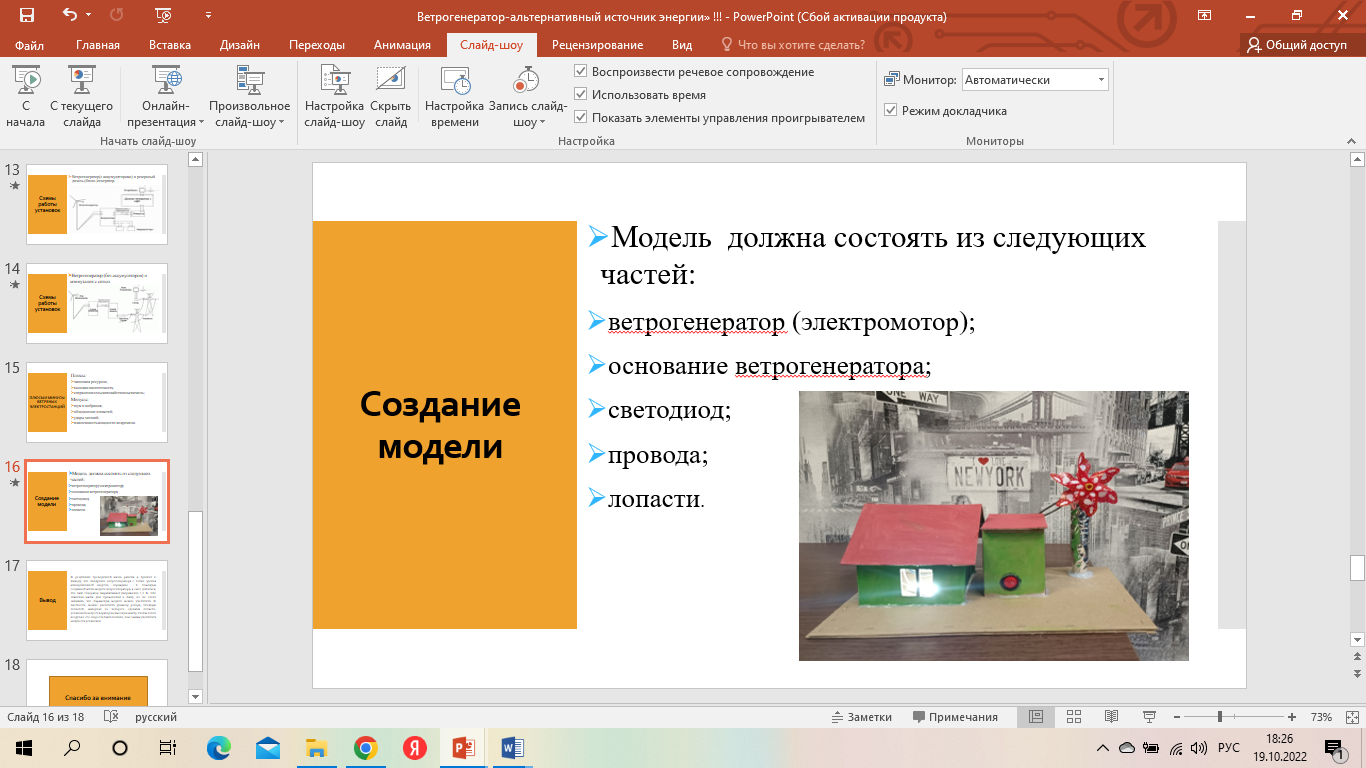 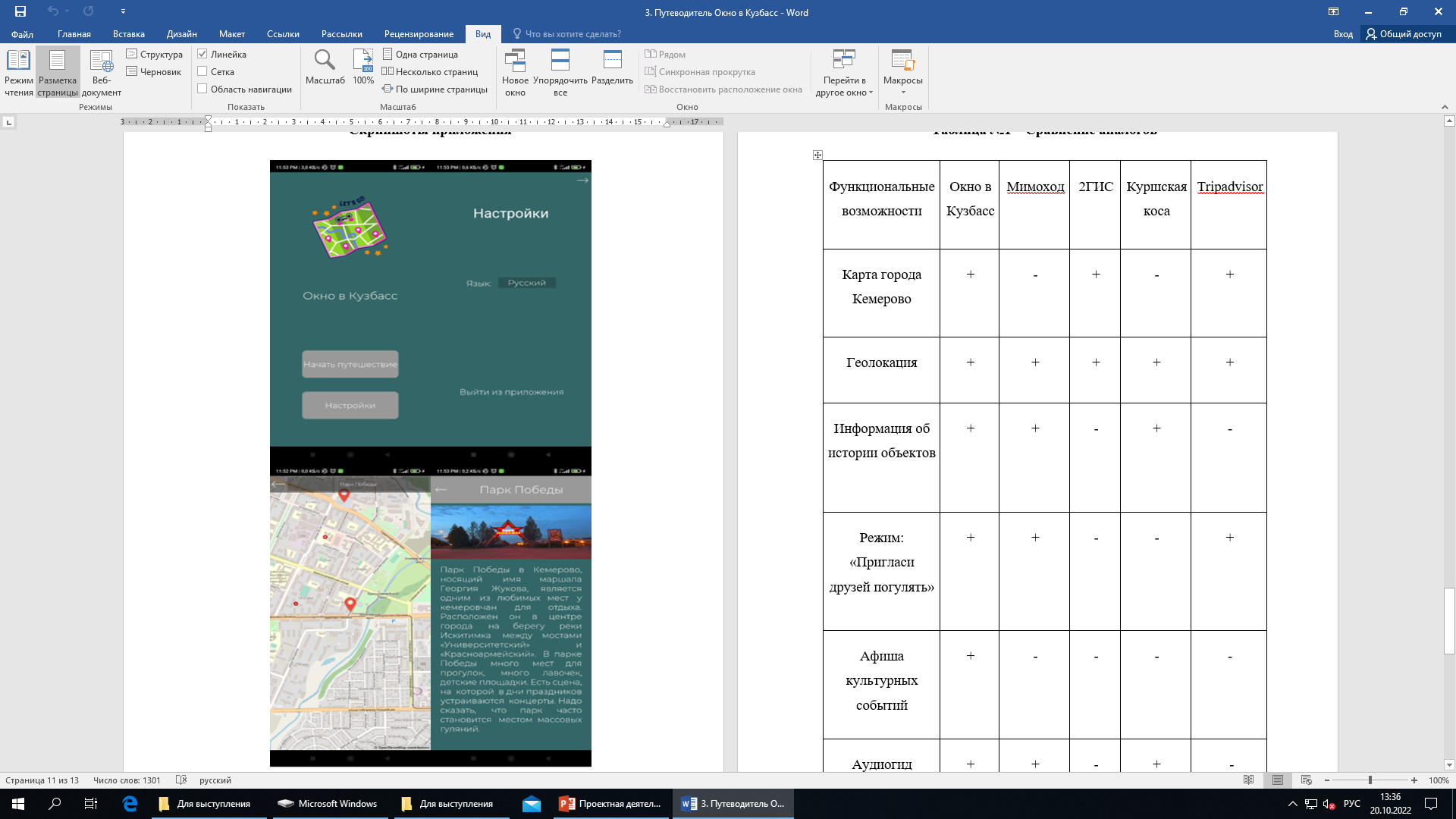 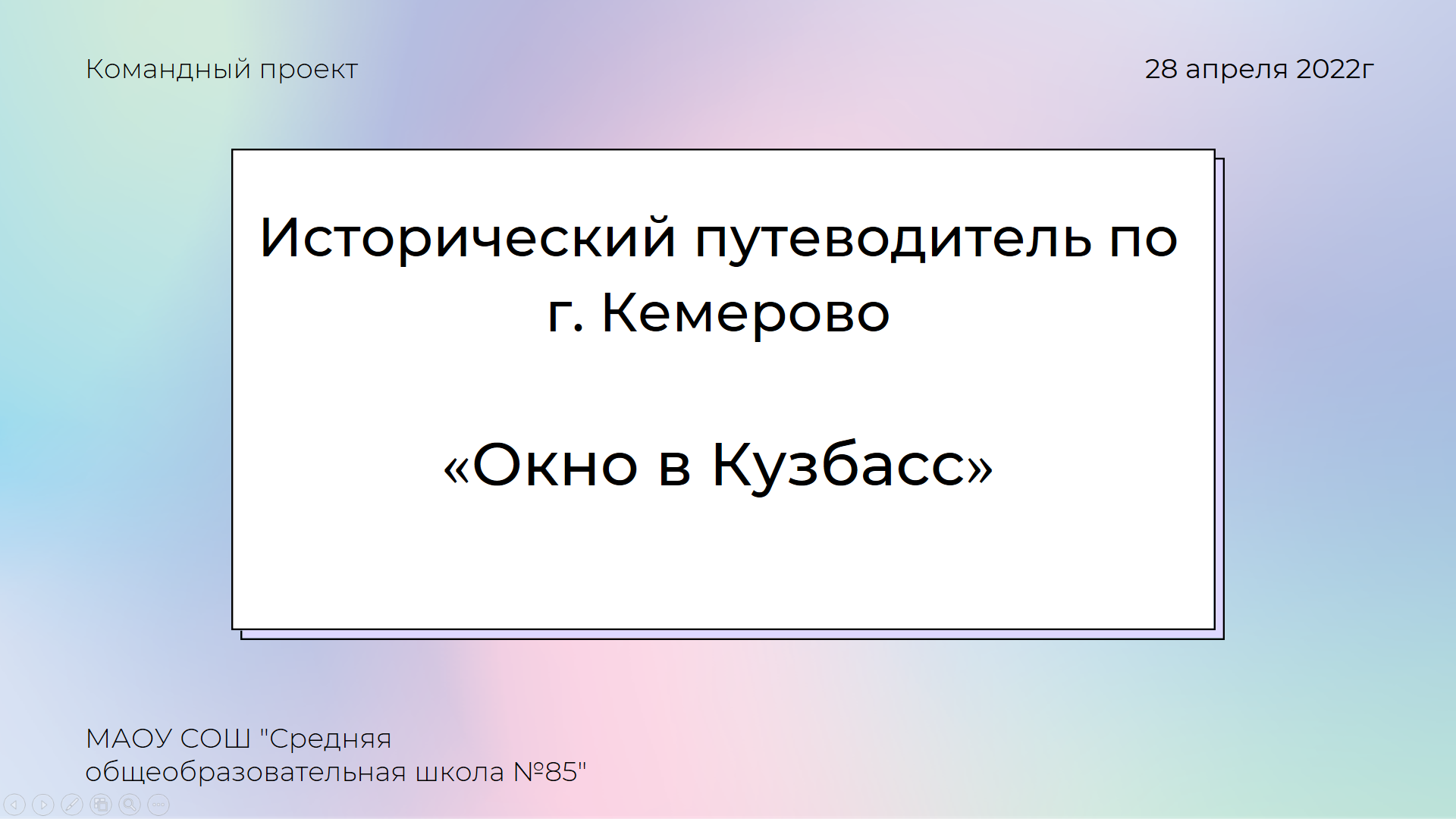 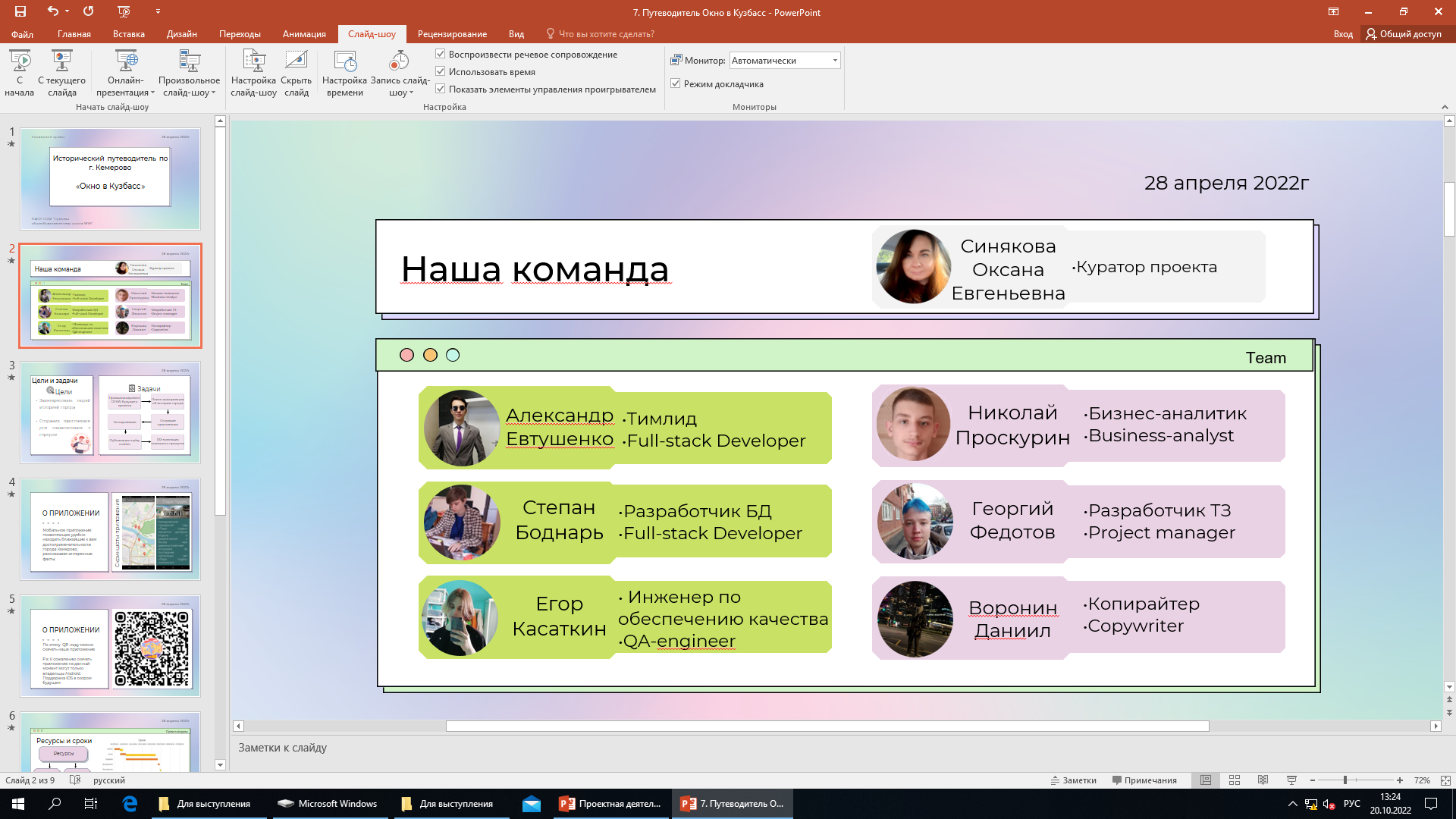 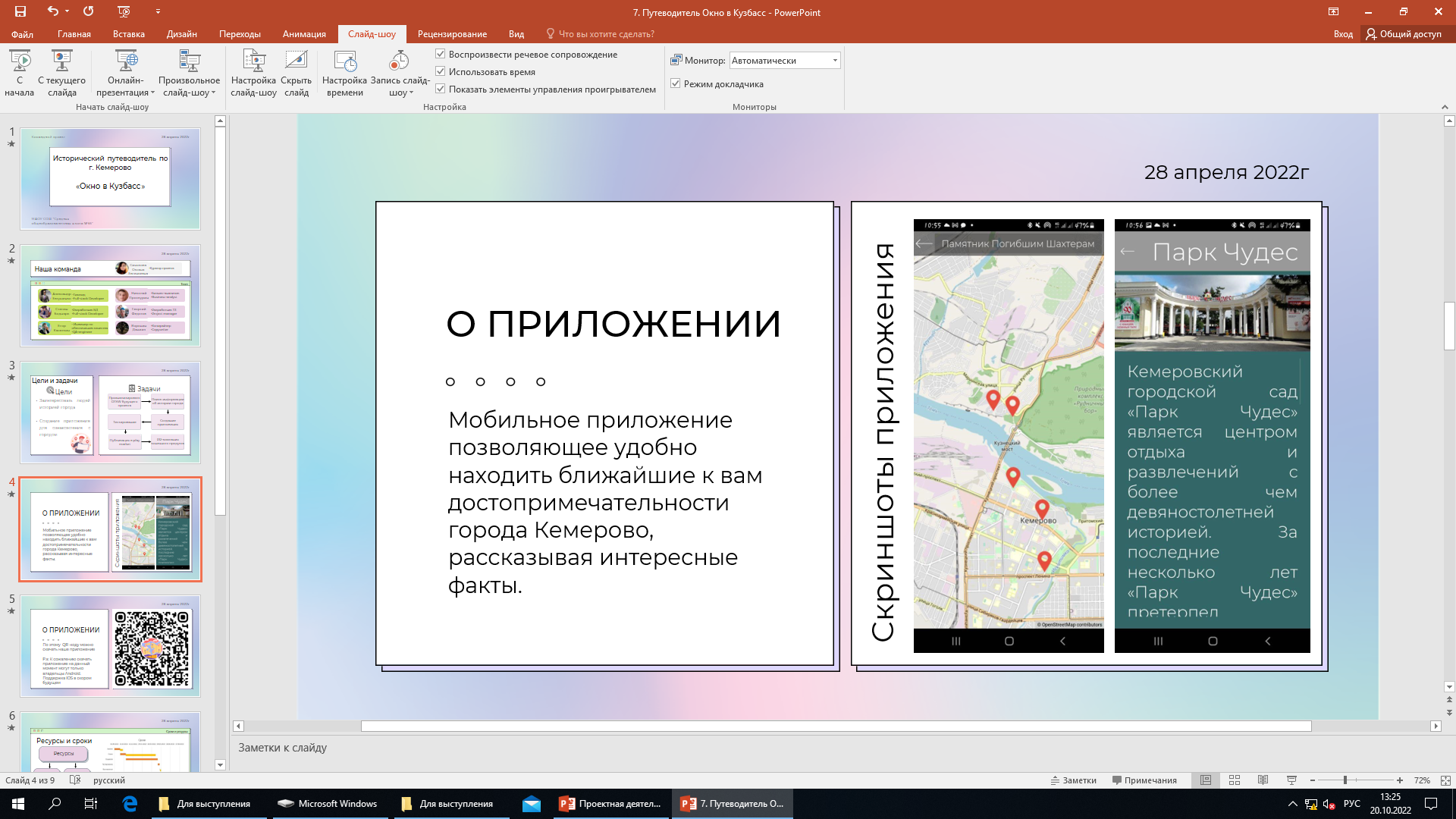 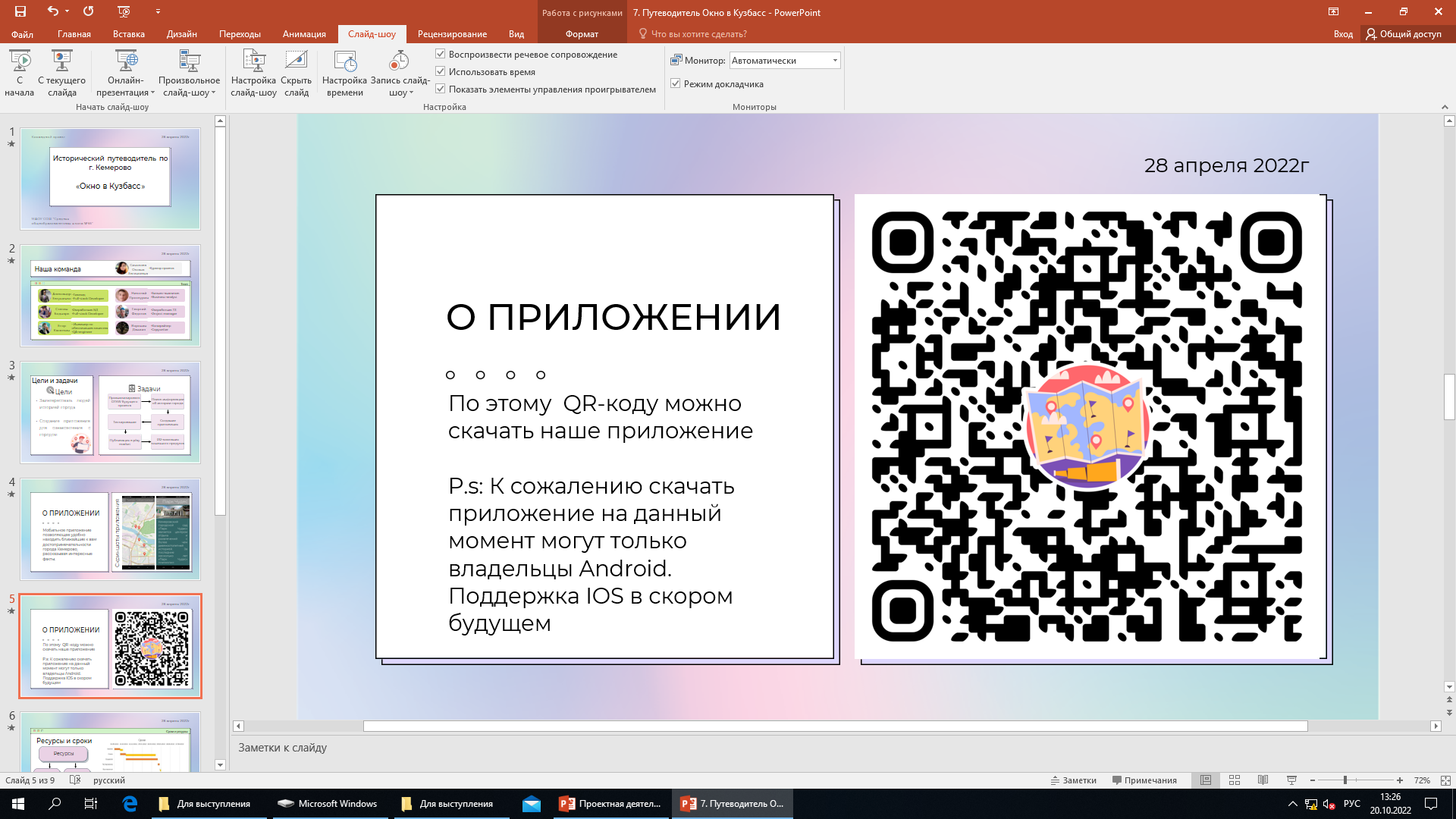 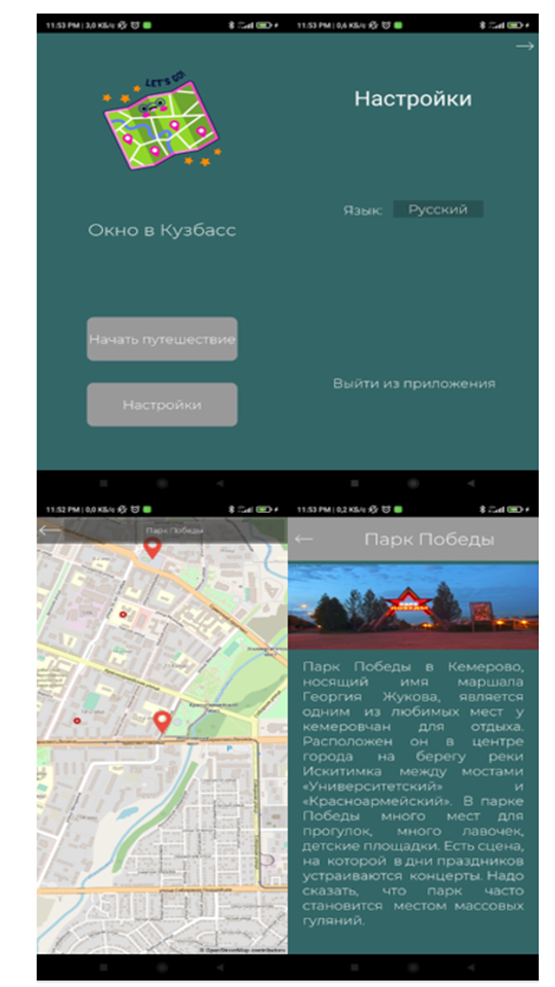 Спасибо за внимание!
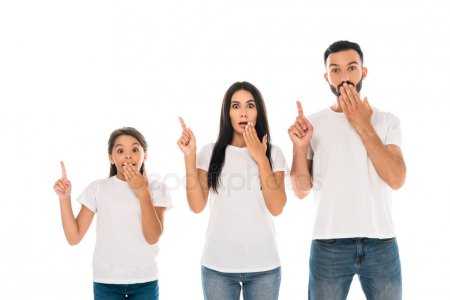